bidden voor de gemeente
preek over Nehemia 1
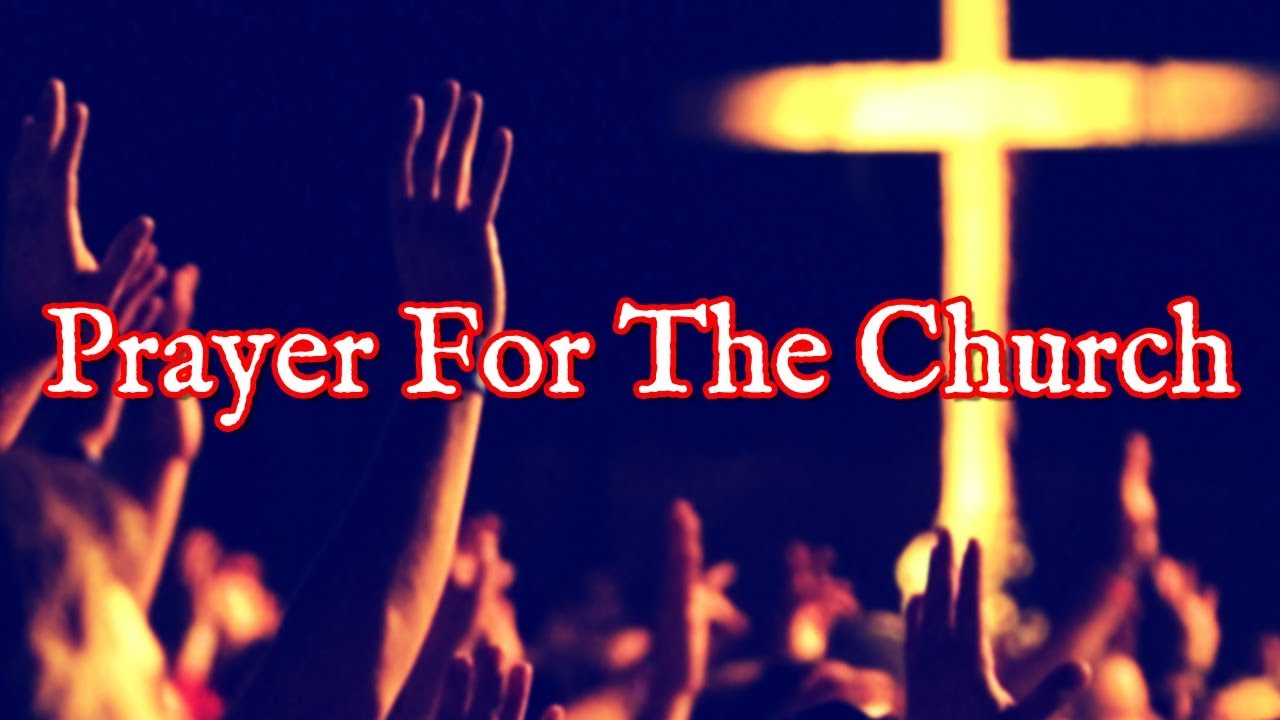 Bedum, 12 mei 2019
ds. Marten de Vries
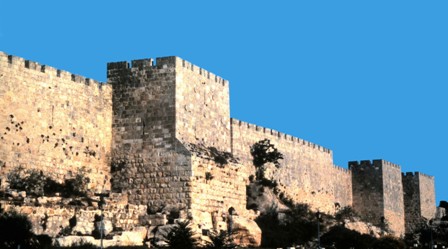 bidden voor de gemeente
een belangrijk man
			het grootste stuk is een gebed


de nood van de kerk
de trouw van God
de nood van de kerk
Jozua en Zerubbabel; Ezra; Nehemia
het zal om z’n baan zijn
fluiten naar z’n belastingcenten
Nehemia is er kapot van

interesse in de kerk
‘levend lid’ van de gemeente?
liefde voor de kerk vanwege de liefde van Jezus
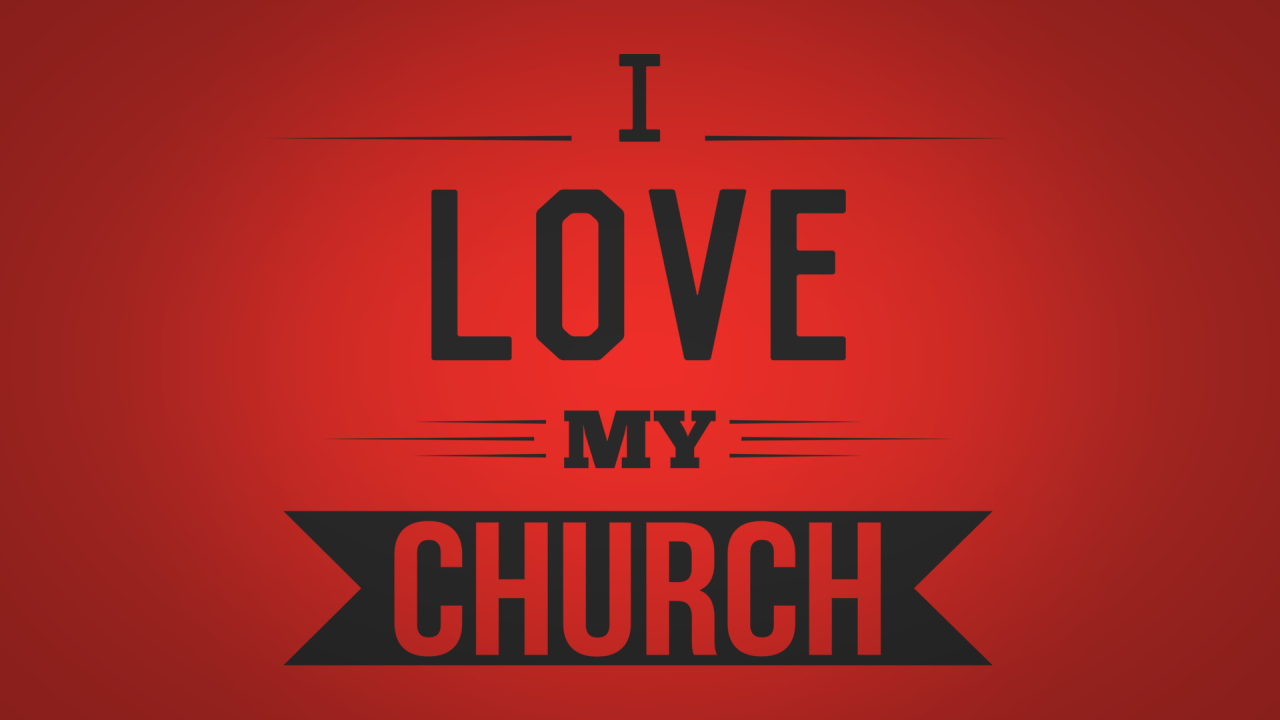 de trouw van God
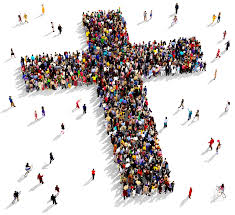 God staat erboven
doe jij dat ook wel es?
ant-woord op Gods Woord

handen vouwen
handen uit de mouwen

‘het gebed van een rechtvaardige…’